Ošetřovatelská péče v endokrinologii
Mgr. Lucie Mráčková
FVP SLU
Všeobecná sestra
Žlázy s vnitřní sekrecí
Hypofýza
Hypotalamus
Štítná žláza a příštítná tělíska
Pankreas 
Nadledviny
Vaječníky, varlata
Hypofýza
Dělí se na tři části
Adenohypofýza
Střední lalok
Neurohypofýza
Adenohypofýza
Adenokorikotropní hormon (ACTH)
Thyreotropní hormon (TTH)
Somatotropní hormon (STH)
Folikuly stimulující hormon (FSH)
Luteinizační hormon (LH)
Prolaktin
Střední lalok
Melanostimulační hormon (MSH)
Neurohypofýza
Oxytocin
Antidiuretický hormon (ADH)
Štítná žláza
Dva laloky 
Bohatě prokrvená
Řízena hypotalamo-hypofyzárním systémem, hormonem TSH
Produkuje tetrajodtyronin (T4) a trijodtyronin (T3)
Produkuje Kalcitonin
Příštítná tělíska
Uloženy na horním a dolním pólu štítné žlázy
Produkují parathormon (PTH)
PTH ovlivňuje hospodaření s vápníkem
Při hypokalcémii podporuje uvolňování Ca z kostí do krve
Nadledviny
Uloženy v retroperitoneu nad ledvinami
Tvořeny kůrou a dření
Řízeny adenohypofyzárním hormonem ACTH
Hormony nadledvin
Kůra nadledvin

Glukokortikoidy
Mineralokortikoidy
Androgeny
Dřeň nadledvin

Adrenalin
Noradrenalin
Onemocnění hypofýzy
Snížená sekrece hormonů
Hypopituitarizmus
Zvýšená sekrece hormonů
Hypopituitarizmus
Etiologie
Klinický obraz
Hypofyzární nanismus
U ostatních hormonů jsou projevy podobné, jako u hypofunkce periferních žláz, které hypofyzární hormony řídí
Zvýšená sekrece hormonů
Akromegalie a gigantizmus
Prolaktinom
Cushingova choroba
Adenom z tyreotropních buněk
Adenom z gonadotropních buněk
Onemocnění štítné žlázy
Patologicko – anatomické změny
Struma
Záněty
Nádory 
Funkční změny
Hypofunkce
Hyperfunkce
Struma
Prostá
Nedostatek jódu v potravě nebo nadbytek strumigenů
Chirurgická léčba, podávání Jodidu
Jednoduchá prevence
Hypofunkční
Vznik často z autoimunitních zánětů
Hyperfunkční 
Vzniká u zánětů nebo toxického adenomu
Záněty
Akutní – vzácný, bakteriální zánět
Subakutní (de Quervainova)
Střídavě oba laloky
Navazuje na virový zánět dýchacích cest
Chronické 
Hashimotova tyroiditida
Fibrózní tyroiditida (Riedlova struma)
Nádory
Benigní
Maligní diferencované
Maligní nediferencované
Hypofunkce ŠŽ
Nedostatečná sekrece T3 a T4
Snížený metabolismus
Nejčastější onemocnění šž
Příčiny vzniku
Snížená produkce TTH v hypofýze
Chronické, autoimunitní záněty
Hypofunkční struma
Destrukce tkáně následkem ozáření krku
Vysoké dávky tyreostatik
Kongenitální ageneze
Klinický obraz
Únava, snížená výkonost, deprese, ztráta zájmů, zimomřivost
Poruchy paměti
Neuropatie, bolesti kloubů a svalů, suchá kůže, svalové křeče
Charvátův příznak plechového předloktí
Otoky na víčkách
Vypadávání vlasů a ochlupení
Edém hlasivek, edém celkový
Zpomalené reflexy
Dušnost, anémie
Hypoglykémie
Mixedém
Diagnostika
Fyzikální vyšetření
Laboratorní
Přístrojové metody
Terapie
Substituční 
T4 – euthyrox, letrox
Kombinované T4 a jod – Jodthyrox
Kombinované T3 a T4 – Novothyral, Thyreotom
Hyperfunkce šž
Zvýšená sekrece tyreiodálních hormonů
Tyreotoxikóza – otrava tyroxinem
Zrychluje metabolismus
Příčiny onemocnění
Autoimunitní zánět – Gravesova – Basedowova choroba
Toxický adenom
Polynodózní struma
Klinický obraz
Struma
Zpocená, teplá kůže
Vypadávání vlasů, třepení nehtů
Svalové atrofie a únava
Průjmy, zhoršená resorpce ve střevě, hubnutí
Třes, nespavost, nervozita, podrážděnost, plačtivost
Tachykardie, extrasystoly, příznaky anginy pectoris, hypertenze
Exoftalmus 
Zkrácený RAŠ
Terapie
Konzervativní
Tyreostatika
Betablokátory 
Chirurgická 
tyreoidektomie
Ošetřovatelská péče
Fyziologické funkce
Odpočinek
Spánek
Medikace
Hygiena
Vyprazdňování
Dieta
Hydratace
Onemocnění příštítných tělísek
Hypoparatyreóza
Hyperparatyreóza
Parathormon
Hypokalcemie => zvýšená tvorba PTH => uvolňování Ca z kostí
Ca nad 2,35 => uvolňování kalcitoninu (ŠŽ) => zvýší ukládání Ca do kostí

PTH ovlivňuje:
Hladina Ca v krvi
Kalcitonin
Inhibace PTH
Kalcitriol
Hypermagnesemie
Stimulace PTH
Fosfáty
hypomagnesemie
Účinek PTH
Uvolňuje Ca z kostí
Zvyšuje absorpci Ca a P ve střevě
Zvyšuje reabsorpci Ca v ledvinách
Podporuje vylučování fosfátů  ledvinami
Hypoparatyreóza
Nedochází k uvolňování Ca z kostí do krve
Hypocalcemie

Odstranění příštítných tělísek při thyroidektomii
Ozáření radiojódem při léčbě ŠŽ
Autoimunitní zánět
Kongenitální poškození PT
Klinický obraz
Tetanie
Neuromuskulární dráždivost až projevy parkinsonismu
Deprese, apatie
Katarakta
U dětí mentální retardace
Diagnostika
Hypokalcemie
Hypokalciurie
Hyperfosfatemie
Léčba
PTH nemá syntetickou náhradu

Nutná náhrada calcia, vit D
Hyperparatyreóza
Primární hyperparatyreóza
Familiární onemocnění
Karcinom příštítných tělísek
Sekundární hyperparatyreoza
Porucha resorpce Ca ve střevě
Nedostatek vit D
Chronická renální insuficience
Klinický obraz
Postižení ledvin
Nefrolitiáza
Polyurie a polydipsie
uroinfekce
Postižení kostí
Osteodystrofie
Vznik patologických fraktur
Postižení trávicícho ústrojí
VCHGD
Pankreatitida
Hubnutí, zvracení
Diagnostika
Hypercalcemie
Hypercalciurie
Hypofosfatemie
Terapie
Chirurgická 
Následná  - nutnost doplňování calcia
Onemocnění kůry nadledvin
Mineralokortikoidy
aldosteron
Glukokortikoidy
Kortizol 
Androgeny 
Testosteron
Glukokortikoidy
Zvyšují novotvorbu glukózy z tkáňových bílkovin
Snižují vychytávání glukózy ve svalech a tuku
Nadbytek kortizolu = hyperglykémie
Nedostatek kortizolu = hypoglykémie
Protizánětlivé účinky
Antiedematozní účinky
Mineralokortikoidy
Zvyšují vstřebávání sodíku v ledvinách = vstřebávání vody
Hypofunkce kůry nadledvin
Akutní
Náhlé vysazení glukokortikoidů
Poškození nadledvin úrazem
Sepse
Velká zátěž u chronického hypokortikalismu
Chronická 
Autoimunitní zánět
TBC nadledvin
Dlouhodobá léčba kortikoidy – nutno vysazovat pozvolna
Akutní hypokortikalismus
Náhlá slabost
Chuť na slané
Nausea, zvracení, průjem
Bolesti hlavy, břicha a svalů
Pokles Tk
Bezvědomí
hypoglykémie
Addisonova choroba
Hubnutí až astenie
Hypotenze, sklon k zimomřivosti
Menstruační poruchy, impotence
Grafitové skvrny
Chuť na slané
Hypoglykémie
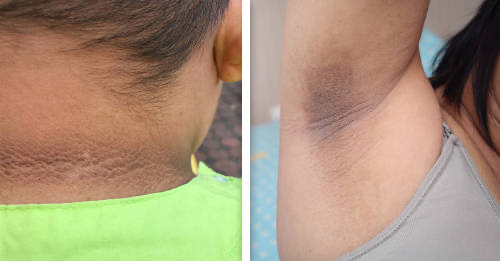 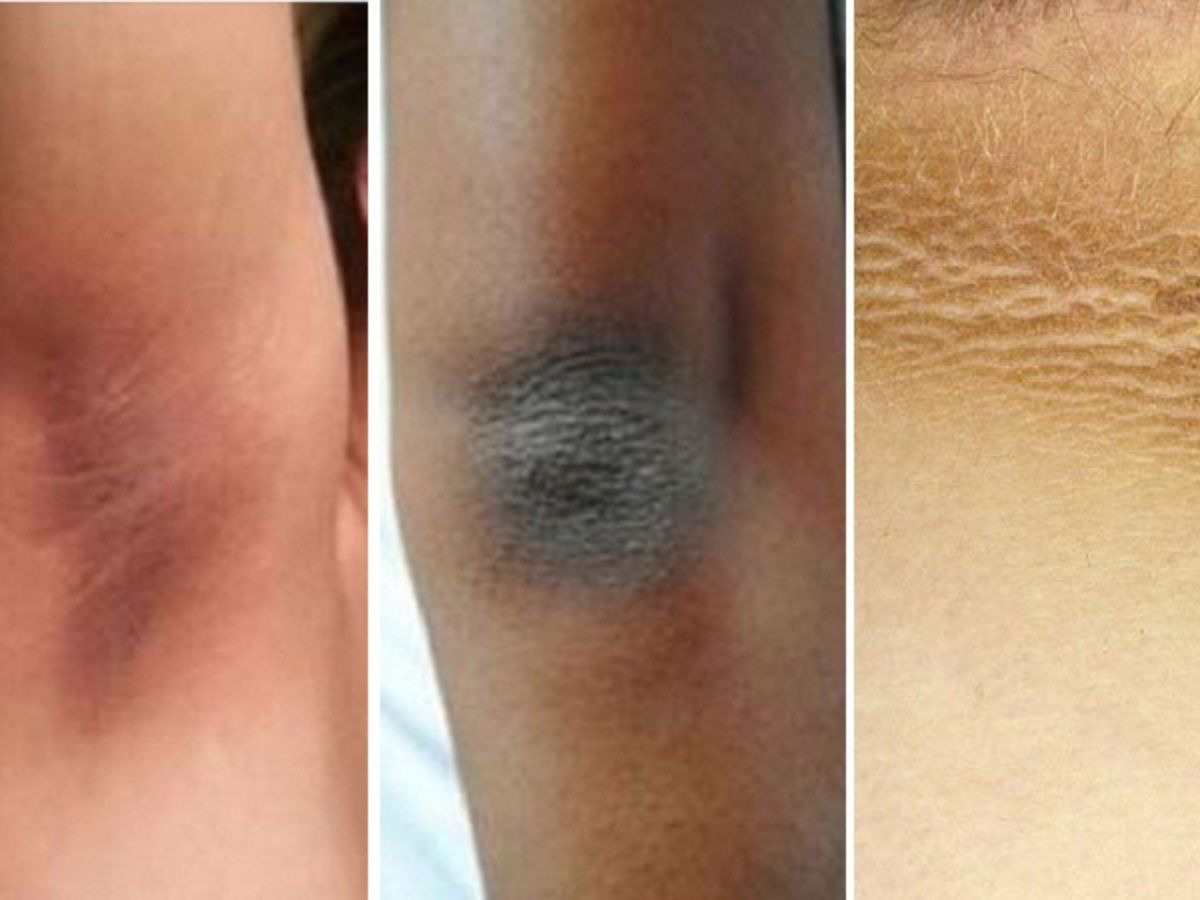 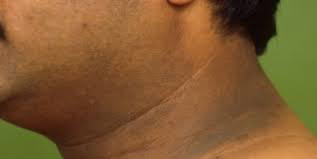 Diagnostika
Snížena hladina kortizolu
Zvýšená hladina ACTH
Hypoglykemie, hyponatremie, hyperkalemie
Terapie
Akutní
Glukóza
Glukokortikoidy
Sůl a tekutiny
Chronická 
Substituce gluko i mineralokortikoidů s korekcí dle aktuálních potřeb (operace, zvýšená zátěž)
Hyperkortikalismus – Cushingova choroba
Měsícovitý obličej
Centrální obezita
Hirsutismus 
Hypertenze
Modrofialové strie na břiše
Akné
Hyperglykémie až sekundární diabetes
Osteoporóza, pankreatitida, VHGD
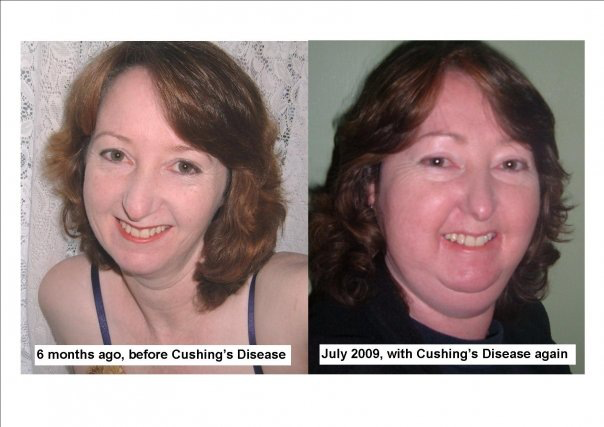 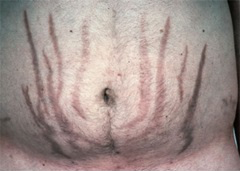 Diagnostika
Zvýšená koncentrace volného kortizolu v moči
RTG, CT, MR u nádorového onemocnění
Terapie
Chirurgické odstranění nádoru
Blokátory tvorby kortikoidů
Hyperaldosteronismus
Palpitace
Polyurie
Polydypsie
Hypertenze
Diagnostika a léčba
Zvýšená hladina aldosteronu v krvi a moči

Chirurgické odstranění nádoru
Spironolakton, amilorid
Onemocnění dřeně nadledvin
Adrenalin 
Noradrenalin


Hypofunkce
Hyperfunkce
Hypofunkce
Ortostatická hypotenze

Noradrenalinu je zpravidla dostatek
Léčba max. dopaminem
Hyperfunkce
Feochromocytom

Záchvatovitá hypertenze
Bolesti hlavy, palpitace, pocení, zblednutí
Arytmie, ischémie myokardu

Průkaz kyseliny vanilmandlové a homovanilové v moči

Alfa a beta blokátory
Chirurgické odstranění nádoru
Děkuji za pozornost, buďte raději zdraví 